Stad en MensPeriode 1 
 Vervoer
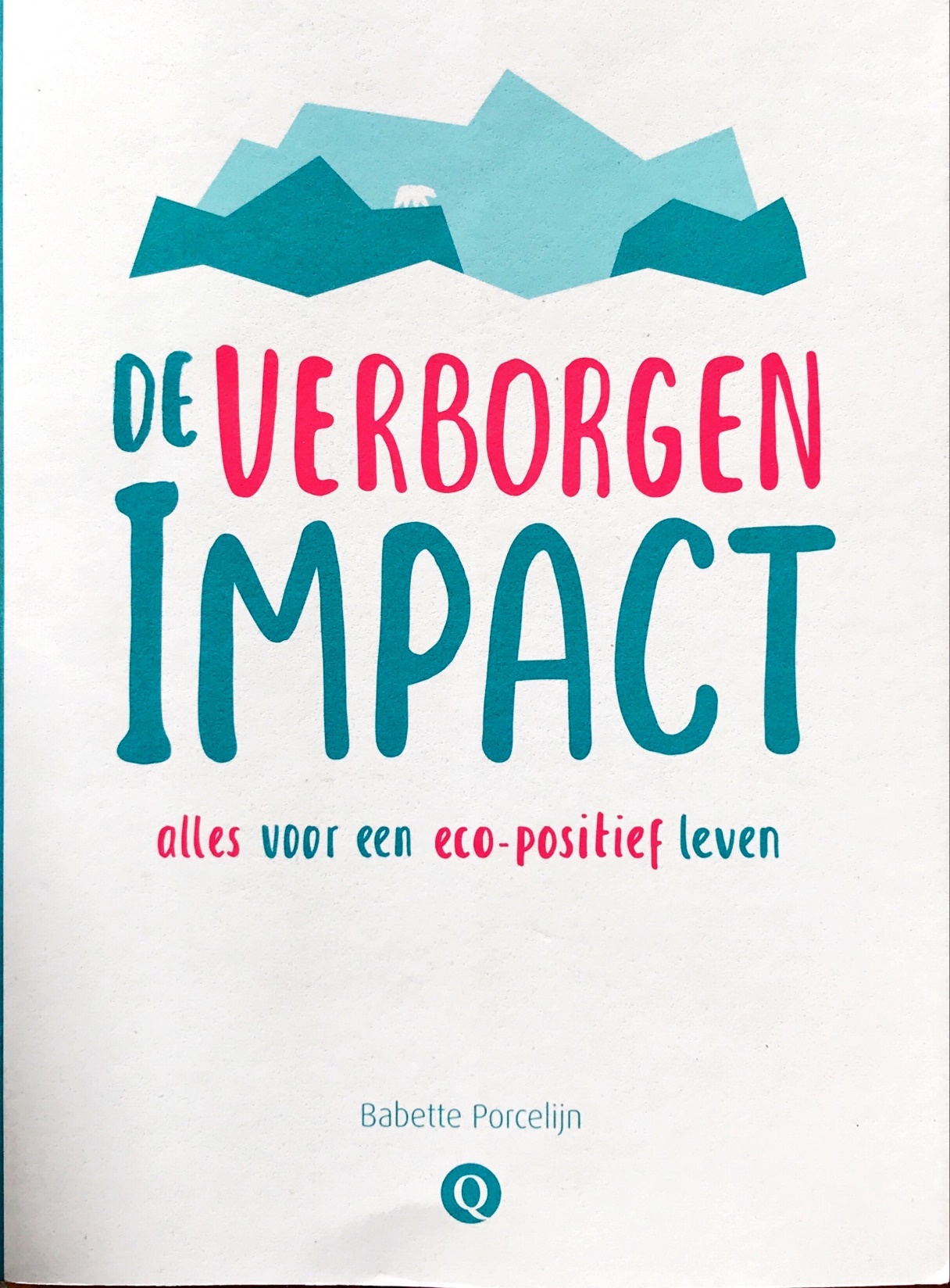 Alles voor een eco-positief leven
Les 5 maandag  9 oktober
Les vorige week
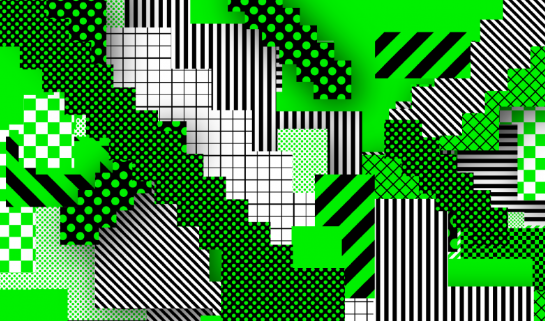 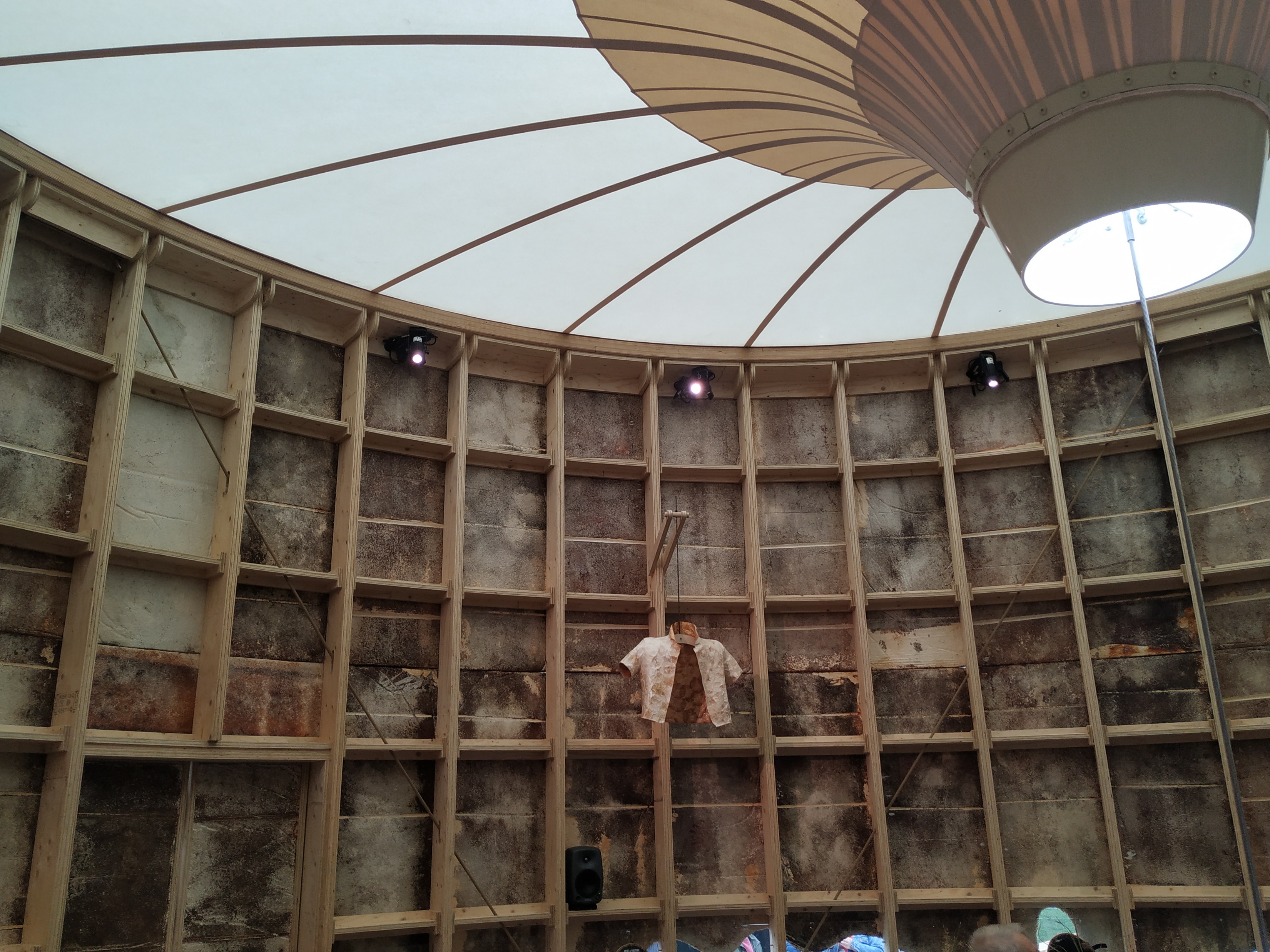 VERVOER
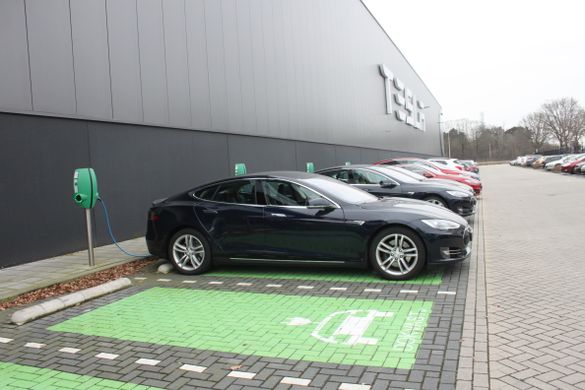 Een korte podcast om de hersens aan het denken te 
zetten.
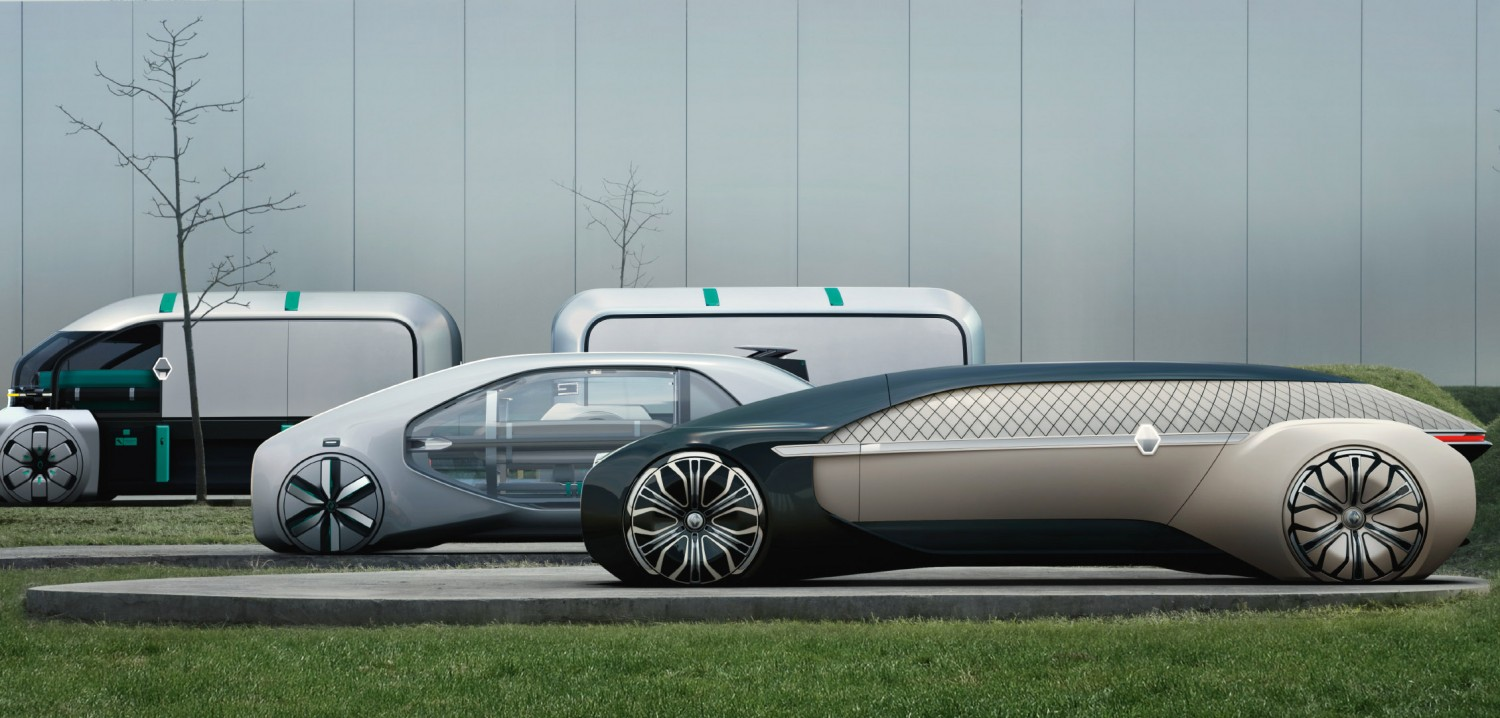 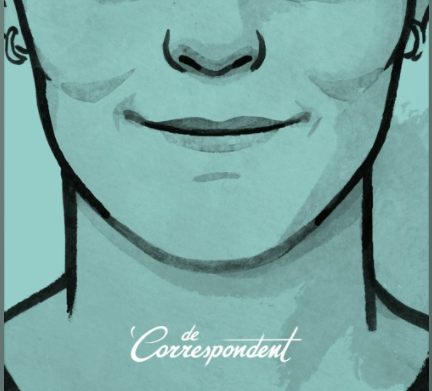 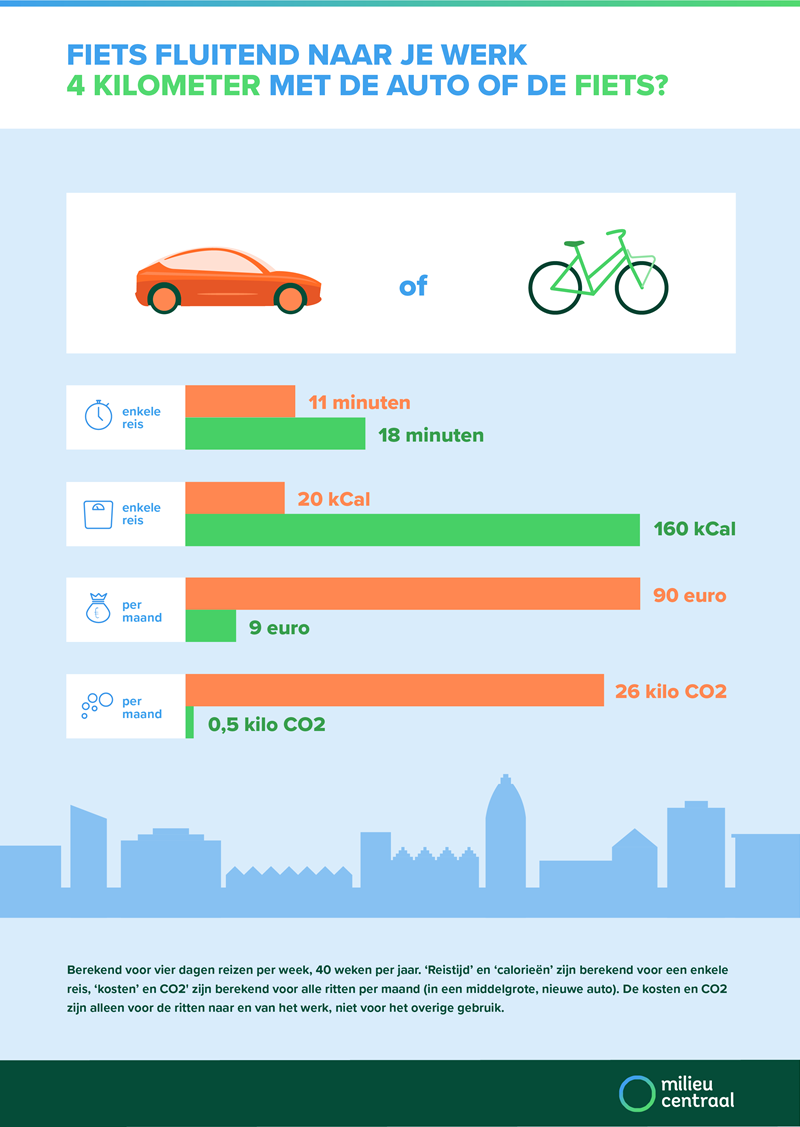 Vervoer
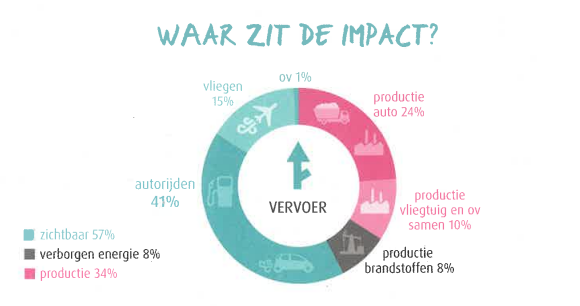 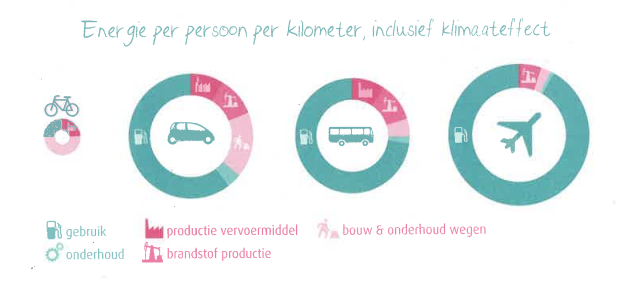 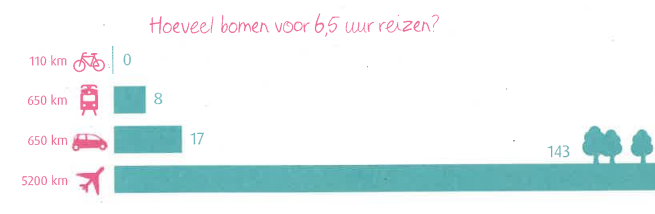 Dit wil zeggen per uur: OV 1,2 bomen, auto 2,6 bomen en vliegen 22 bomen

Bereken nu eens hoeveel bomen jij zou moeten planten om de CO2 te compenseren van jou
vakantie.
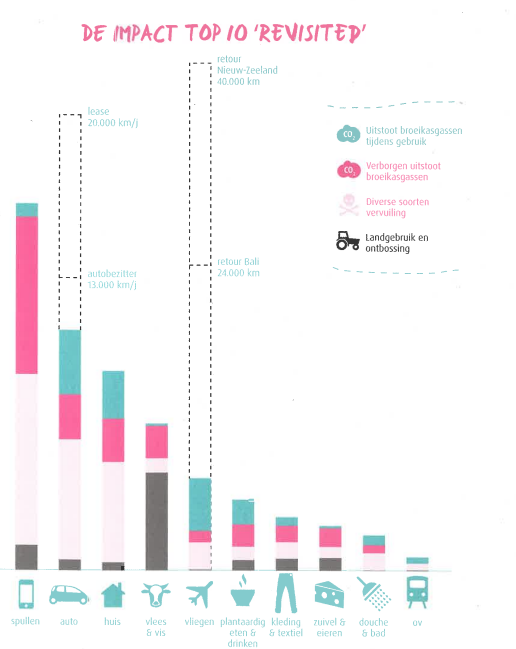 Top 10 Revisited
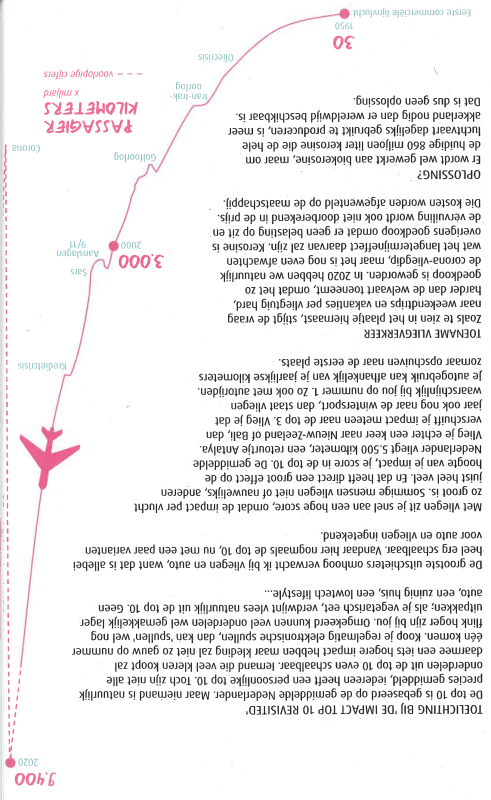 Case Vliegen
Retourtje Bali
Auto: Benzine vs Elektrisch
Auto: Benzine vs Elektrisch
Keten van een auto
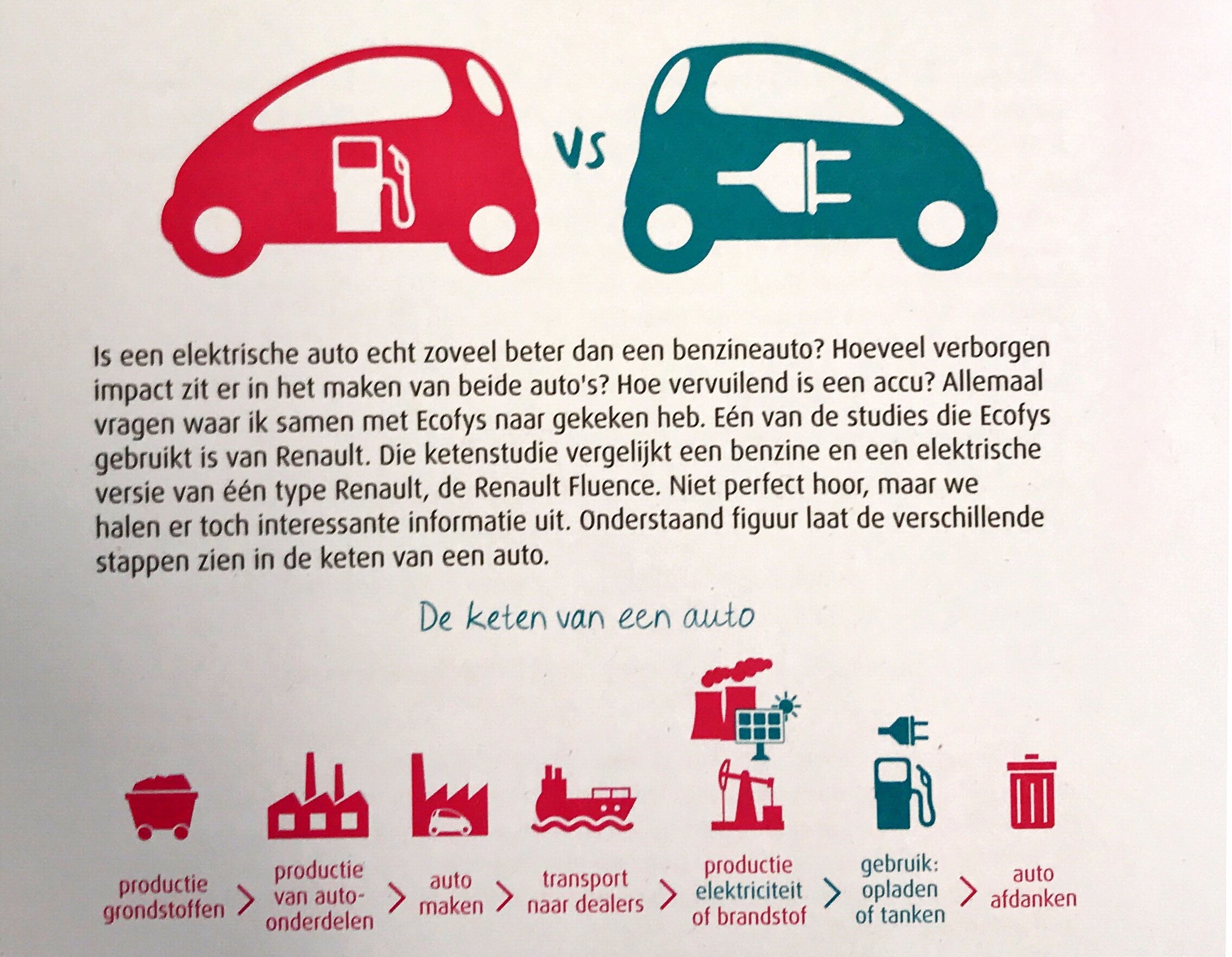 Auto: Benzine vs Elektrisch
Auto: Benzine vs Elektrisch
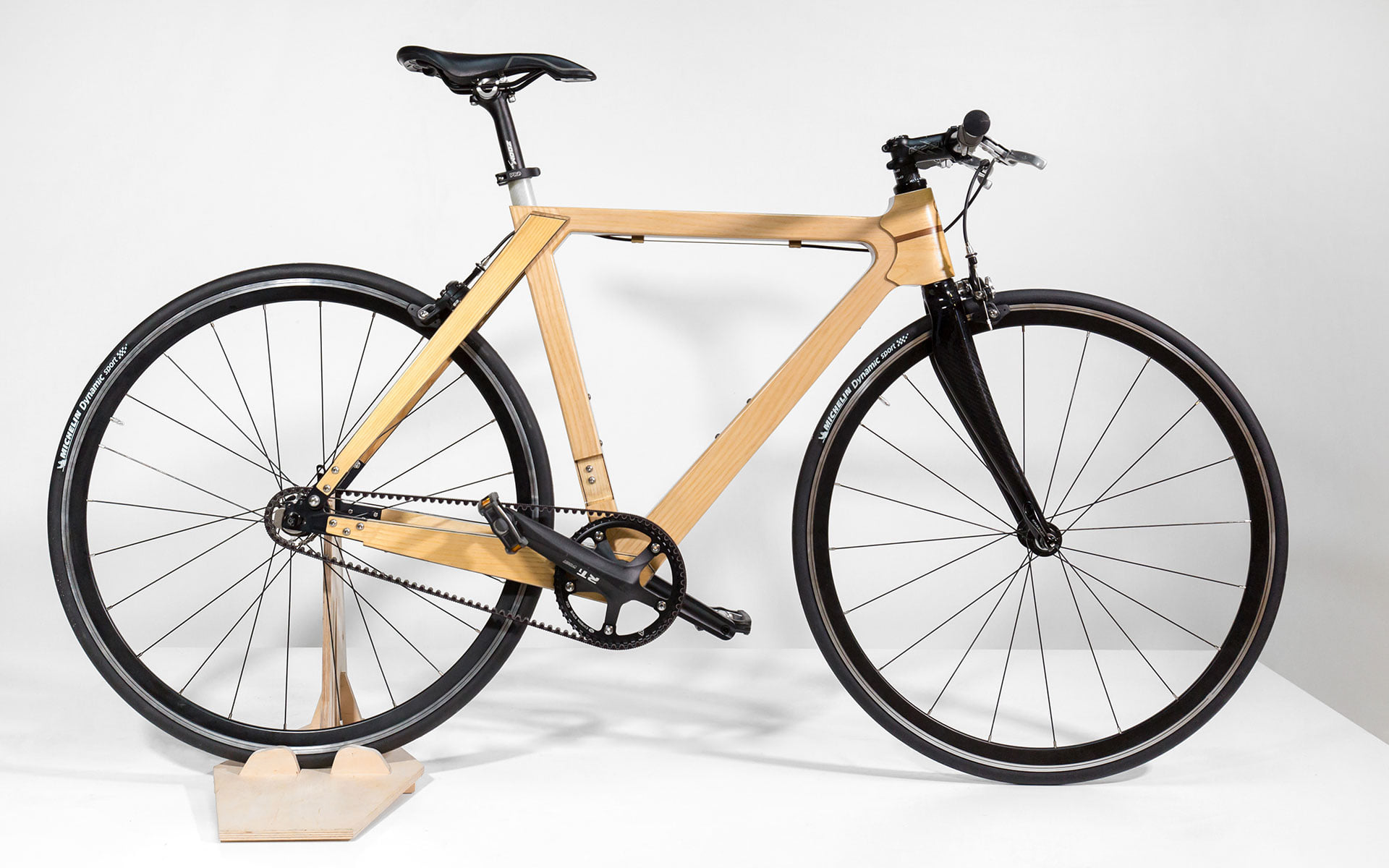 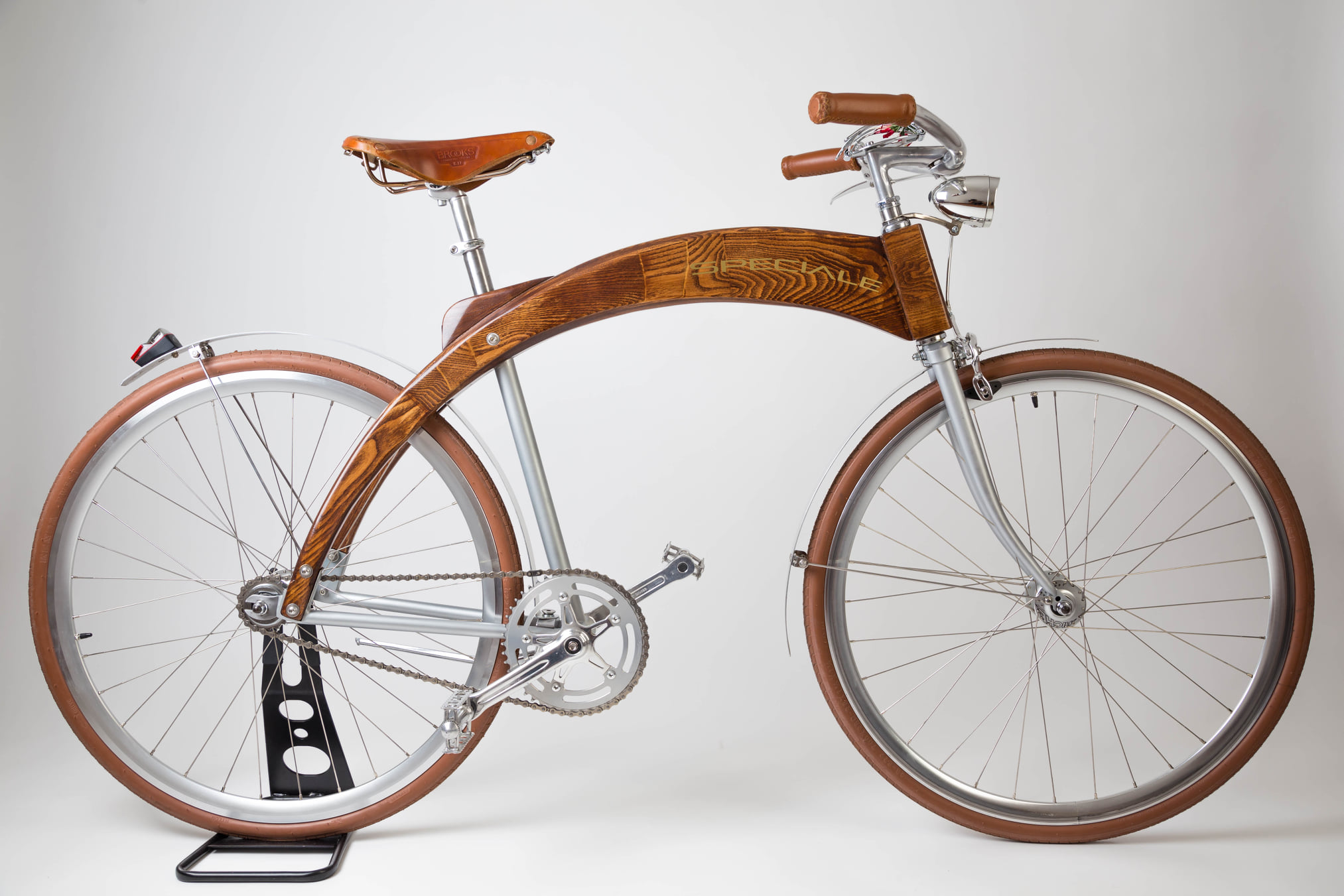 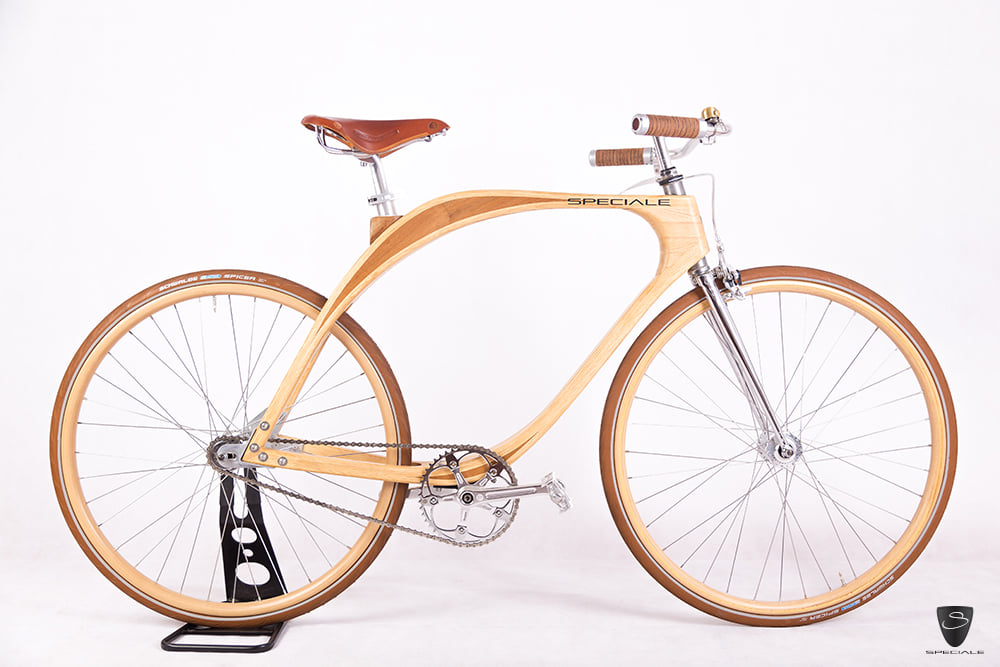 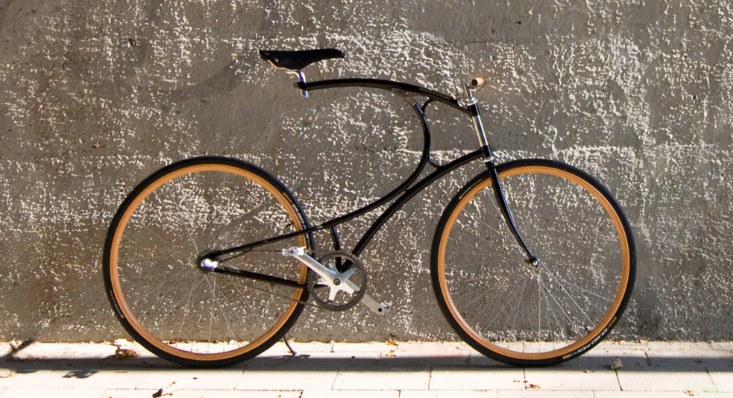 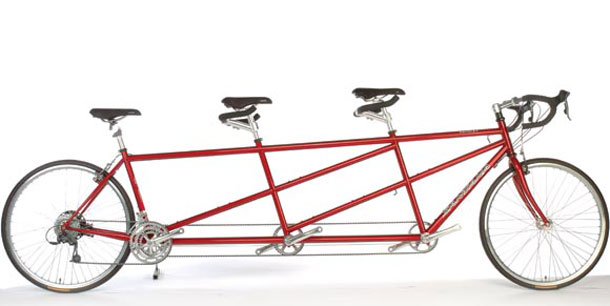 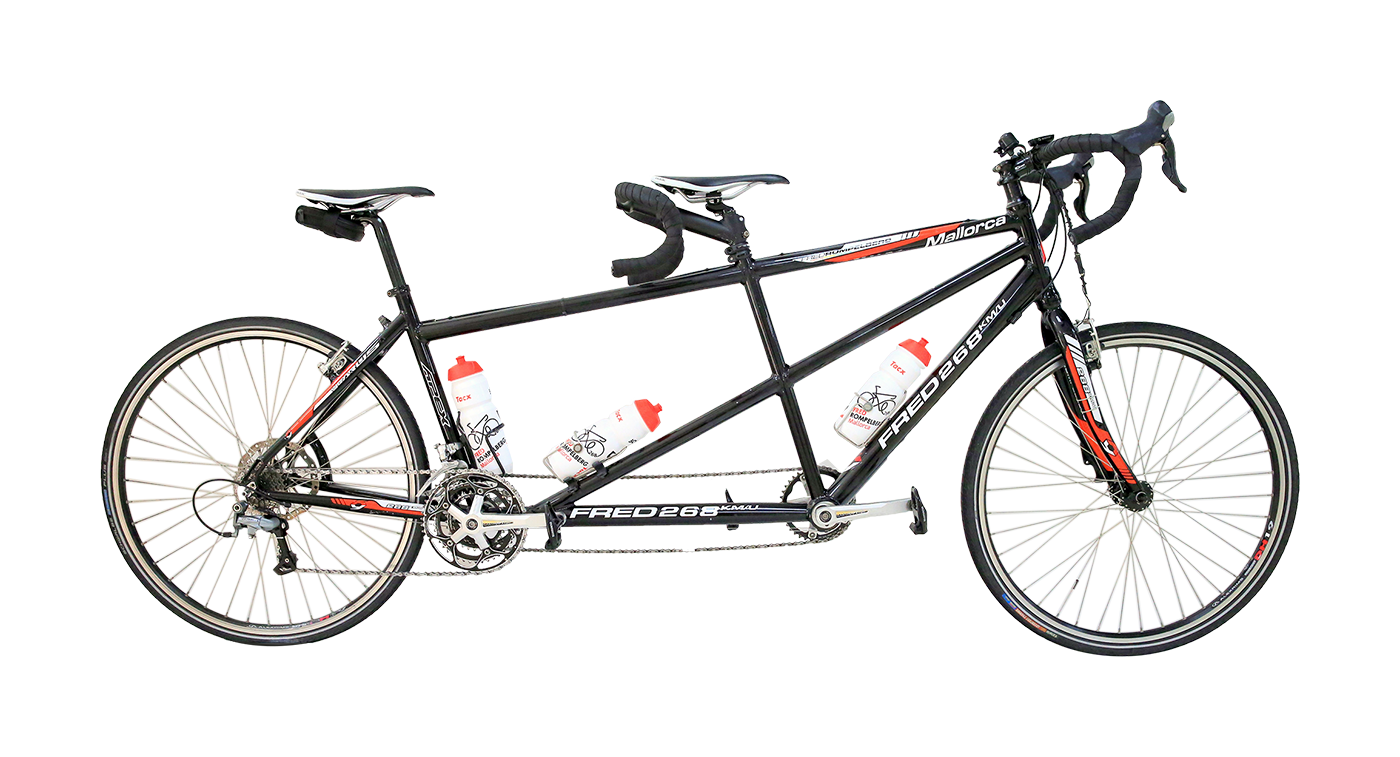 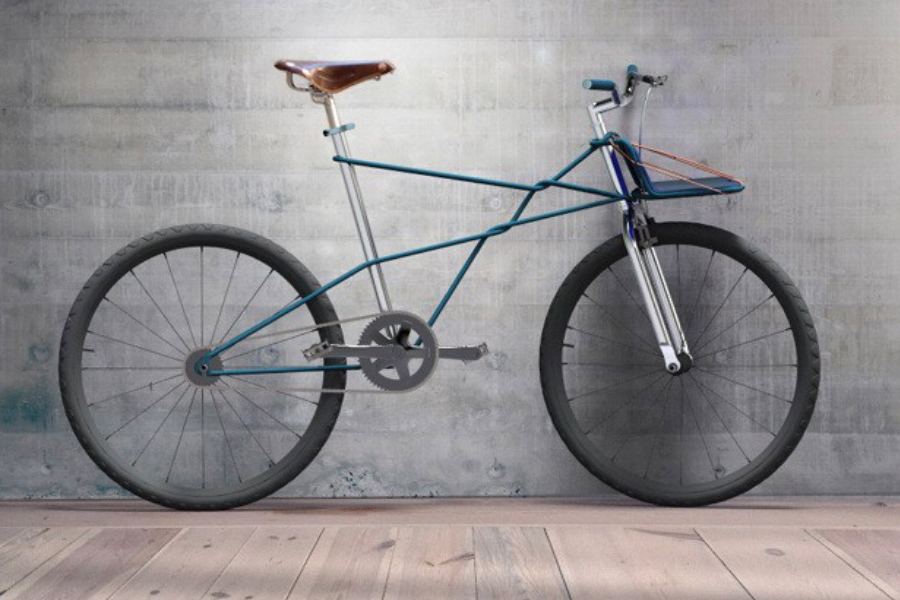 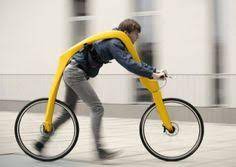 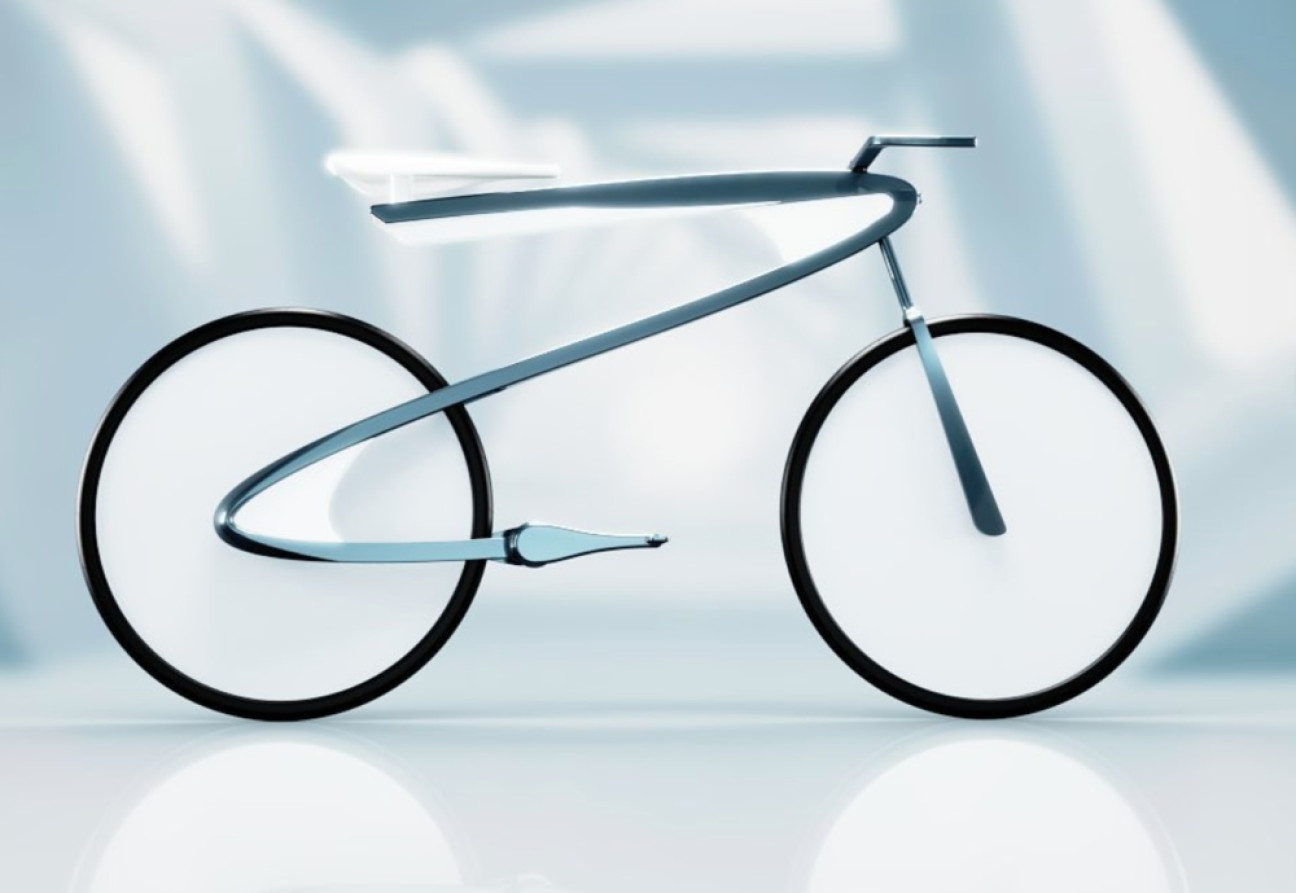 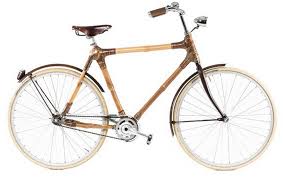